Бессмертные звуки «лунной» сонаты
Урок  музыки в 8 классе
презентацию подготовила учитель музыки МОУ СОШ №38, Редчина Валентина Викторовна
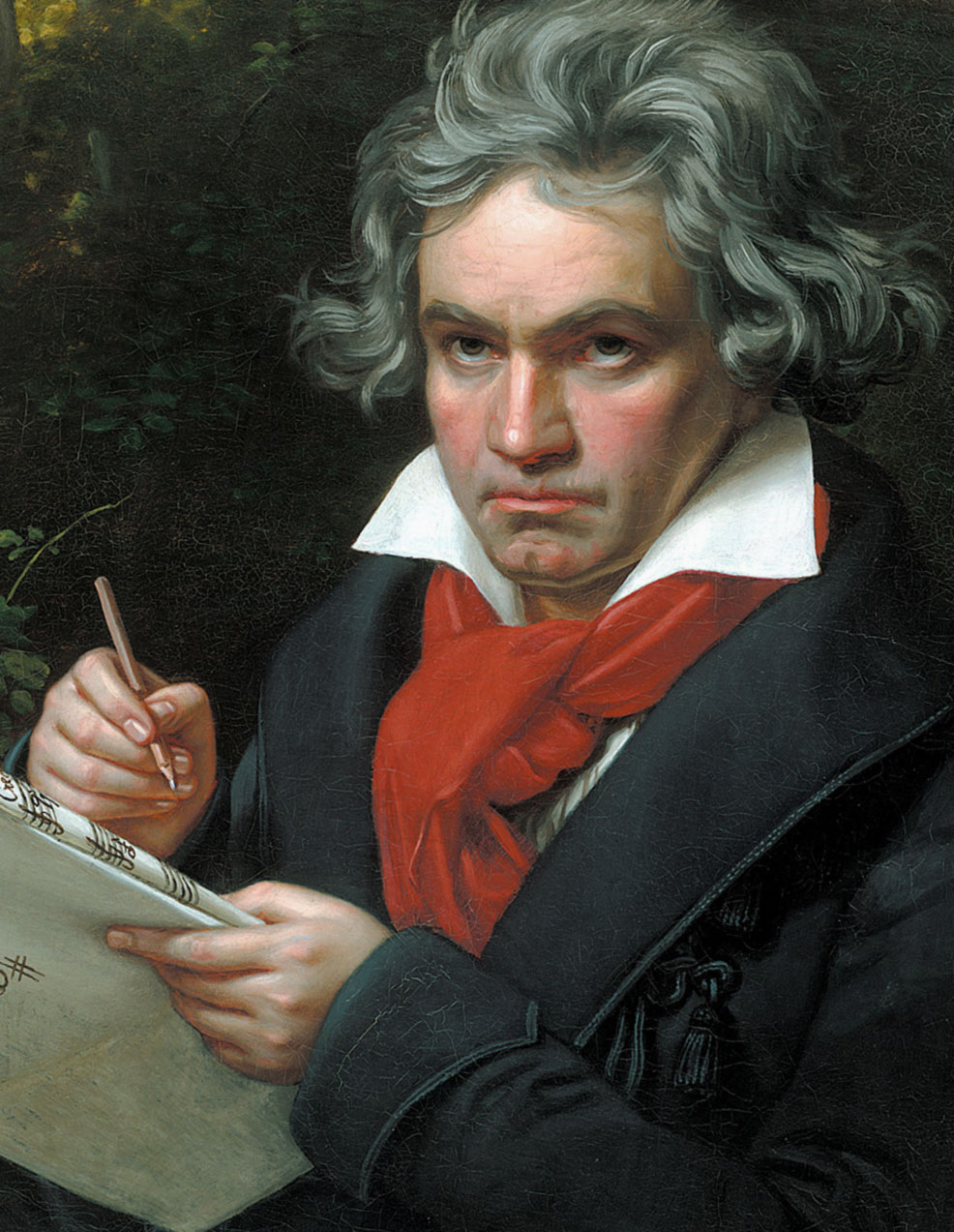 ЛюдвигванБетховен1770-1827
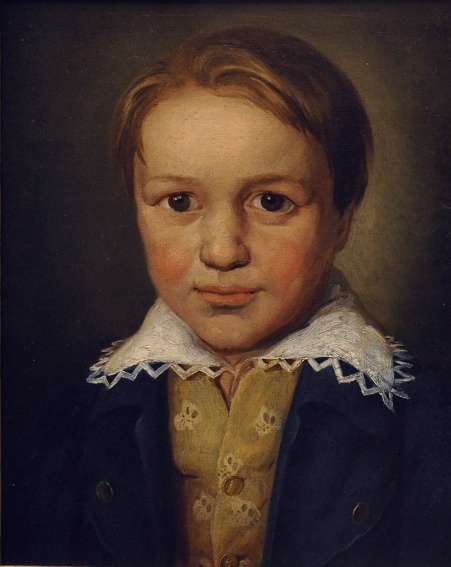 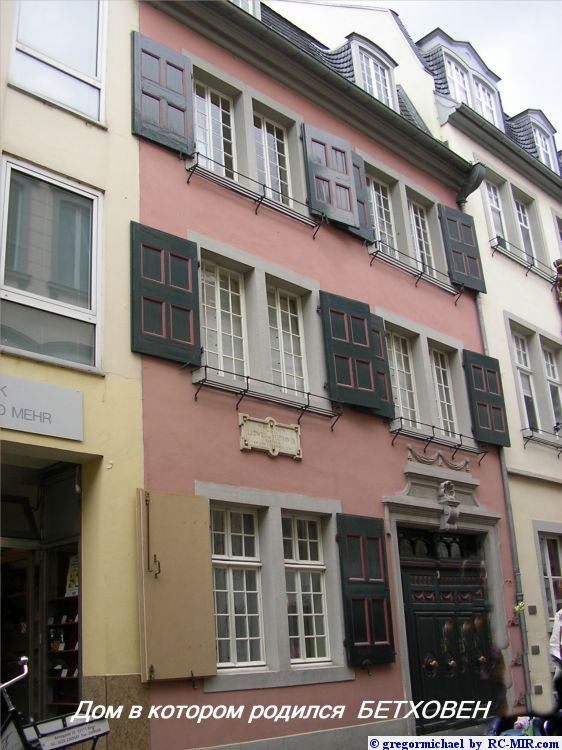 Бетховен родился
в небольшом немецком
городке -Бонн,
в небогатой семье
музыкантов.
Его дед, Людвиг ван Бетховен, был капельместером.
Именно от него Бетховен унаследовал многие черты своего характера: сильную волю, гордый, независимый нрав, настойчивость и работоспособность.
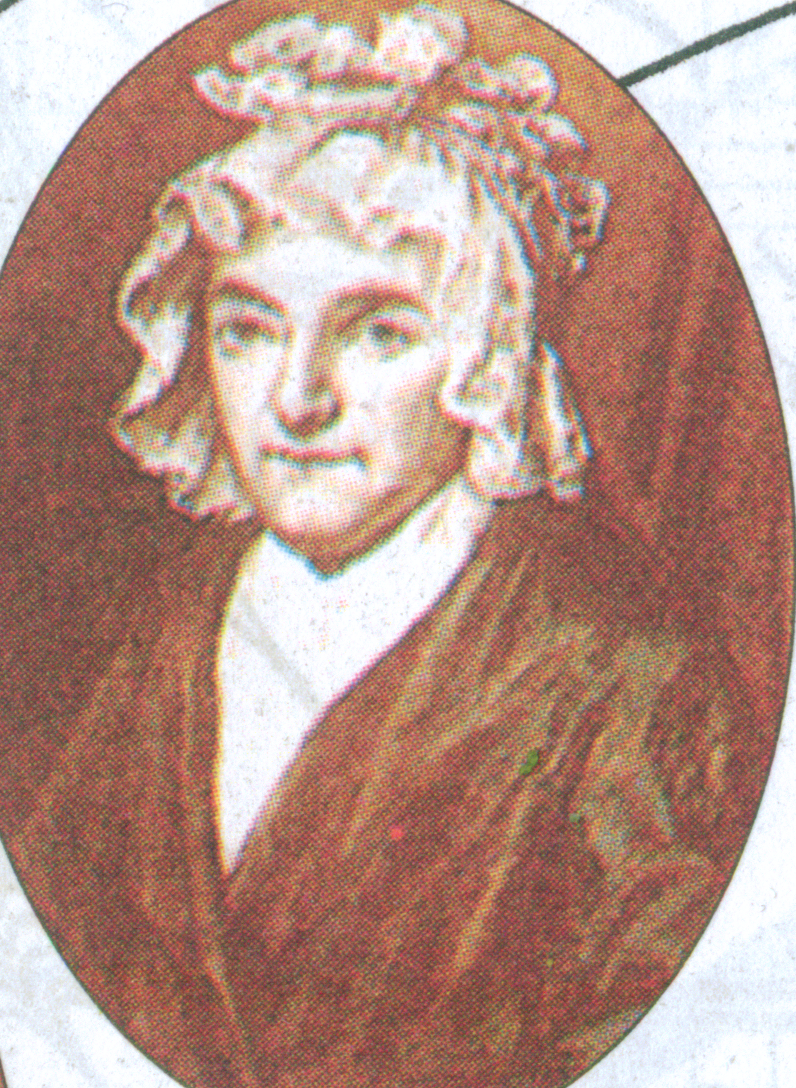 Мария Магдалина,
мать  Людвига, была домохозяйкой.
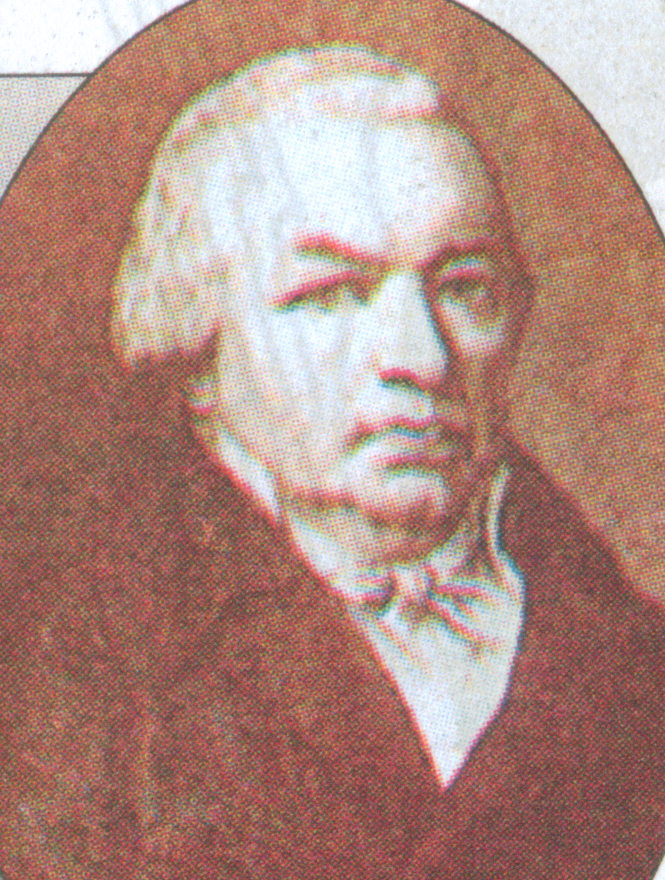 Иоган ван Бетховен,
отец Людвига, служил певцом- тенором в капелле.
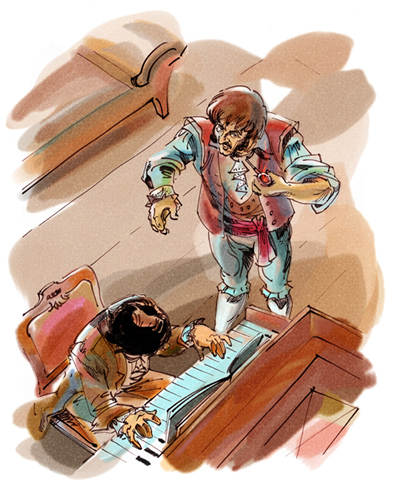 Во многом что Бетховен
стал выдающимся  музыкантом
есть заслуга его отца.
Музыкальные способности
Людвига проявились очень рано, и отец решил сделать из него «второго Моцарта»,
чтобы обеспечить свою жизнь(отец Бетховена страдал алкоголизмом).
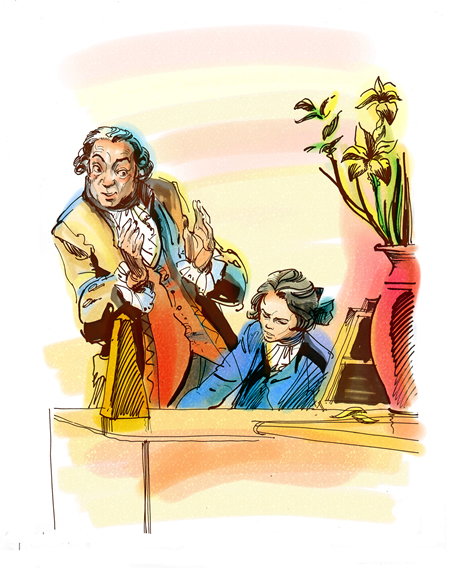 Приходя  ночью после встречи с друзьями, отец поднимал
маленького мальчика с постели и , крича, заставлял играть на клавесине.
  Другой бы возненавидел музыку, но в мальчике рождалась лишь неприязнь к отцу.
  В 11 лет Бетховен пошел работать, чтобы содержать семью, он  замещал органиста в церкви.
  В 14 лет стал давать уроки музыки в богатых семьях.
Суровое детство повлияло на характер музыканта.
Он был сосредоточенным, замкнутым, стремился к уединению.
Бетховен мог часами бродить по окрестностям Бонна, размышляя о жизни.
Природа затрагивала в нем самые сокровенные струны души.
Став взрослым, в момент острых внутренних кризисов, именно в любви к природе,
в общении с ней находил Бетховен силы, чтобы восстанавливать душевное равновесие...
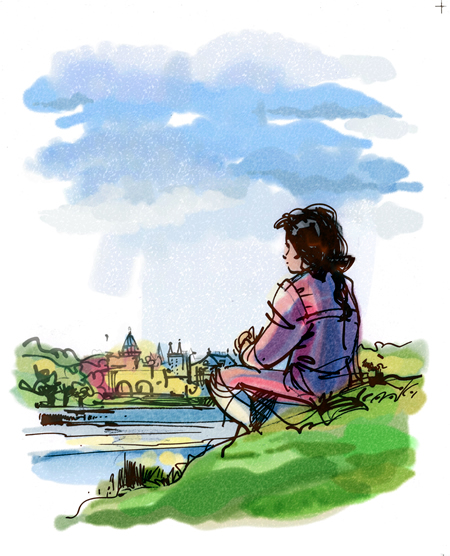 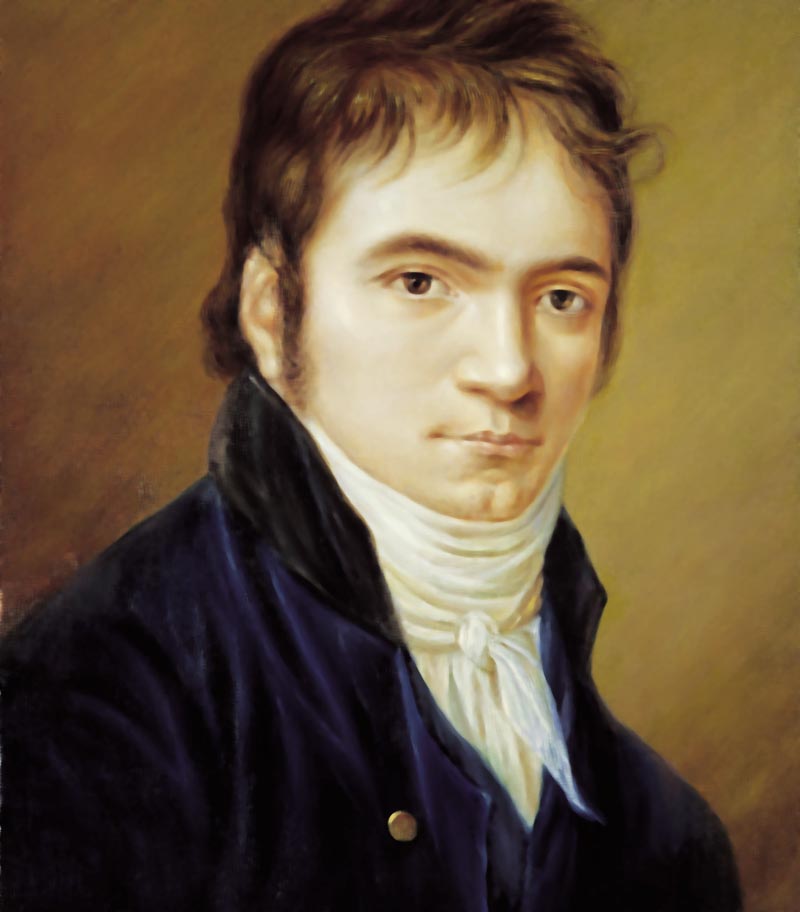 В 1787 году, накопив немного денег, Бетховен взял свои сочинения и отправился в далекий путь в Вену к Моцарту.
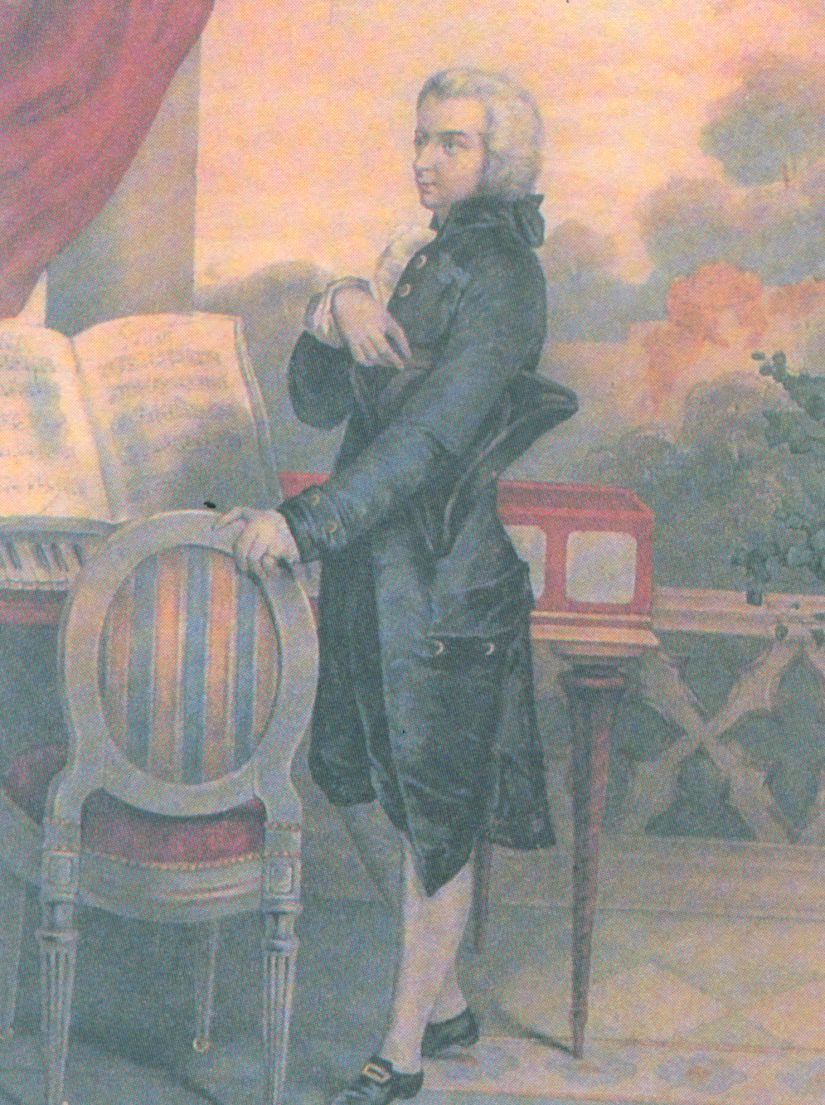 Моцарт с неохотой согласился прослушать   игру молодого музыканта.  
  Бетховен играл великолепному Моцарту свои сочинения, потом  встал, опустив голову, стал ждать приговора.
   «Ты никогда не будешь вторым Моцартом,
Ты будешь первым Бетховеном!»- эти слова навсегда изменили жизнь начинающего композитора.
Слово «соната» происходит от итальянского «сонарэ» - «звучать»,«играть» (на музыкальном инструменте) – это крупное музыкальное произведение, предназначенное для солирующего инструмента (или двух инструментов).
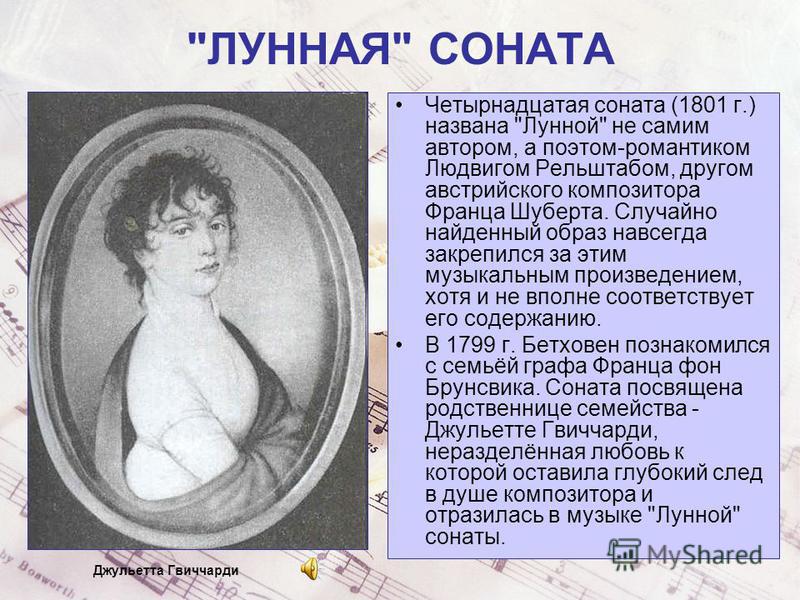 Страница биографии
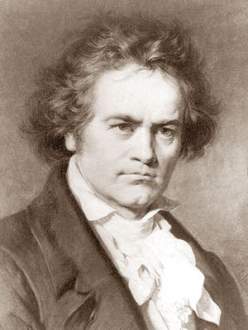 Бетховен в 1801 году давал уроки музыки. Композитор был влюблен в юную графиню и хотел на ней жениться. Джульетта была хороша собой, юна, общительна и кокетлива со своим 30-летним учителем. И Бетховен поддался ее очарованию. «Теперь я чаще бываю в обществе, и потому жизнь моя стала веселее, — писал он Францу Вегелеру  — Эту перемену произвела во мне милая, очаровательная девушка, которая меня любит, и которую я люблю. У меня снова бывают светлые минуты, и я прихожу к убеждению, что женитьба может осчастливить человека». Но Джульетта оказывала явное предпочтение композитору Венцелю Галенбергу и, в итоге, вышла за него замуж. После измены Джульетты, которая предпочла ему бездарного композитора графа Галленберга, Бетховен уехал в имение своего друга Марии Эрдеди. Он искал одиночества. Три дня он бродил по лесу, не возвращаясь домой. Его нашли в отдалённой чаще, обессилевшим от голода. Ни одной жалобы никто не услышал. У Бетховена не было потребности в словах. Всё было сказано музыкой.
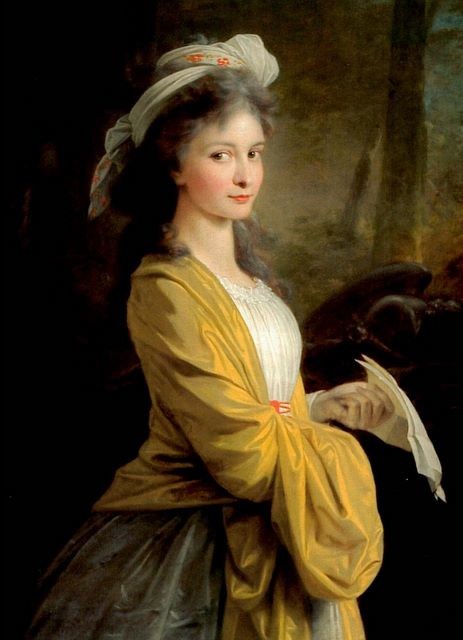 Почему музыкальный критик Стасов назвал «Лунную сонату» памятником любви?
«Лунная соната – памятник любви»
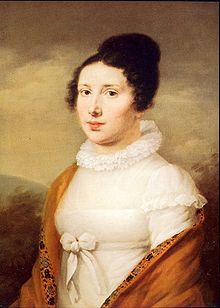 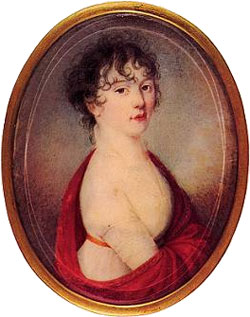 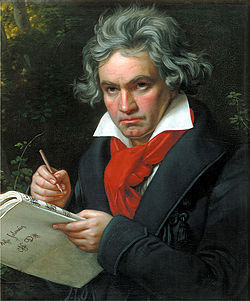 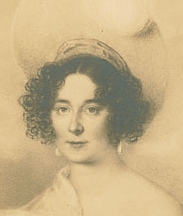 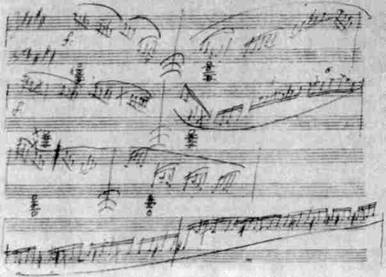 « Лунная соната»       автограф
Первая часть — в медленном движении, в свободной форме фантазии.
     Нежность, печаль, раздумье. Исповедь страдающего человека. В музыке, которая как бы рождается и развивается на глазах у слушателя, сразу улавливаются три линии: 
нисходящий глубокий бас, мерное укачивающее движение среднего голоса и умоляющая мелодия, возникающая после краткого вступления. Она звучит страстно, настойчиво, пробует выйти к светлым регистрам но, в конце концов, падает в бездну, и тогда бас печально завершает движение. Выхода нет. Кругом покой безнадежного отчаяния…
ЛЮДВИГ ВАН БЕТХОВЕН
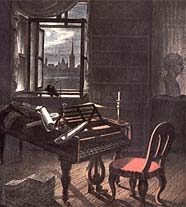 Вторая часть — минутка романтического настроения.
Здесь все, как в жизни, как случается у многих людей, для которых жить — значит бороться, побеждать страдания.
ЛЮДВИГ ВАН БЕТХОВЕН
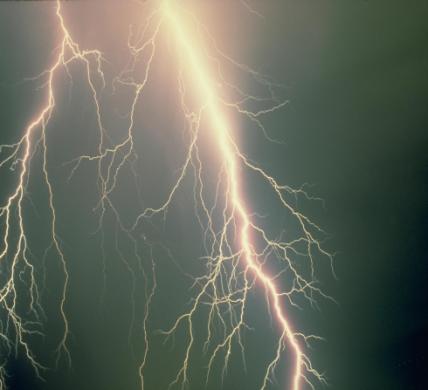 Но третья часть звучит  как буря, ураган, все сметающий на своем пути.
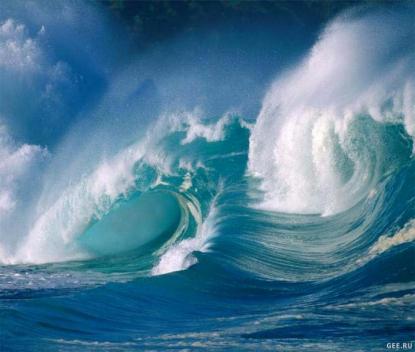 Чувствуется схватка человека с самим собой…
ЛЮДВИГ ВАН БЕТХОВЕН
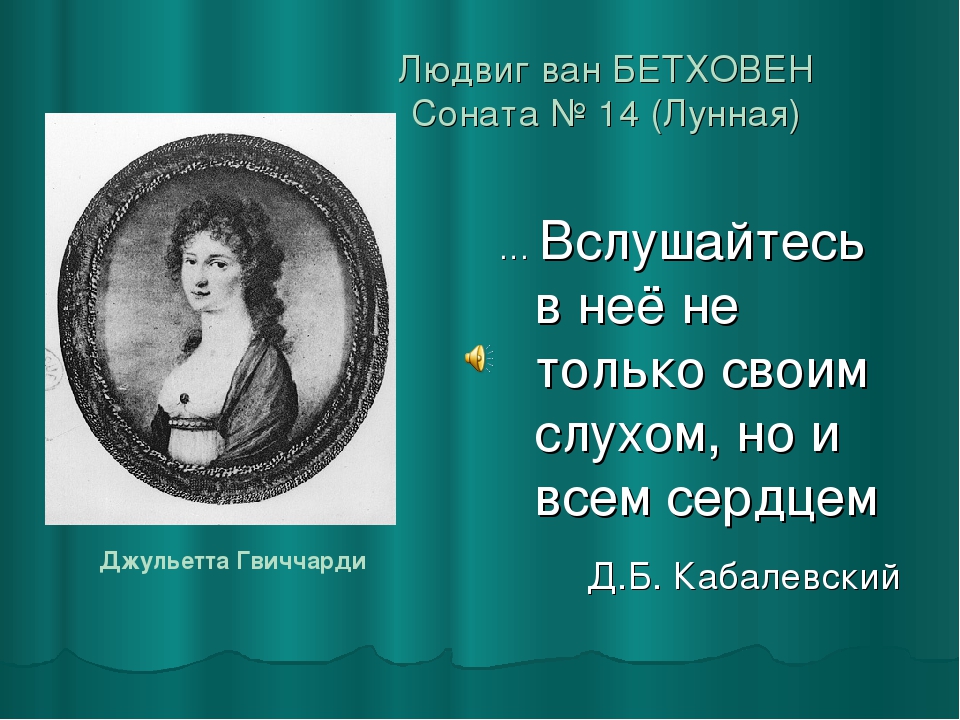